Lecture – 03Applied endocrinology of pregnancy
Endocrinological structures during pregnancy
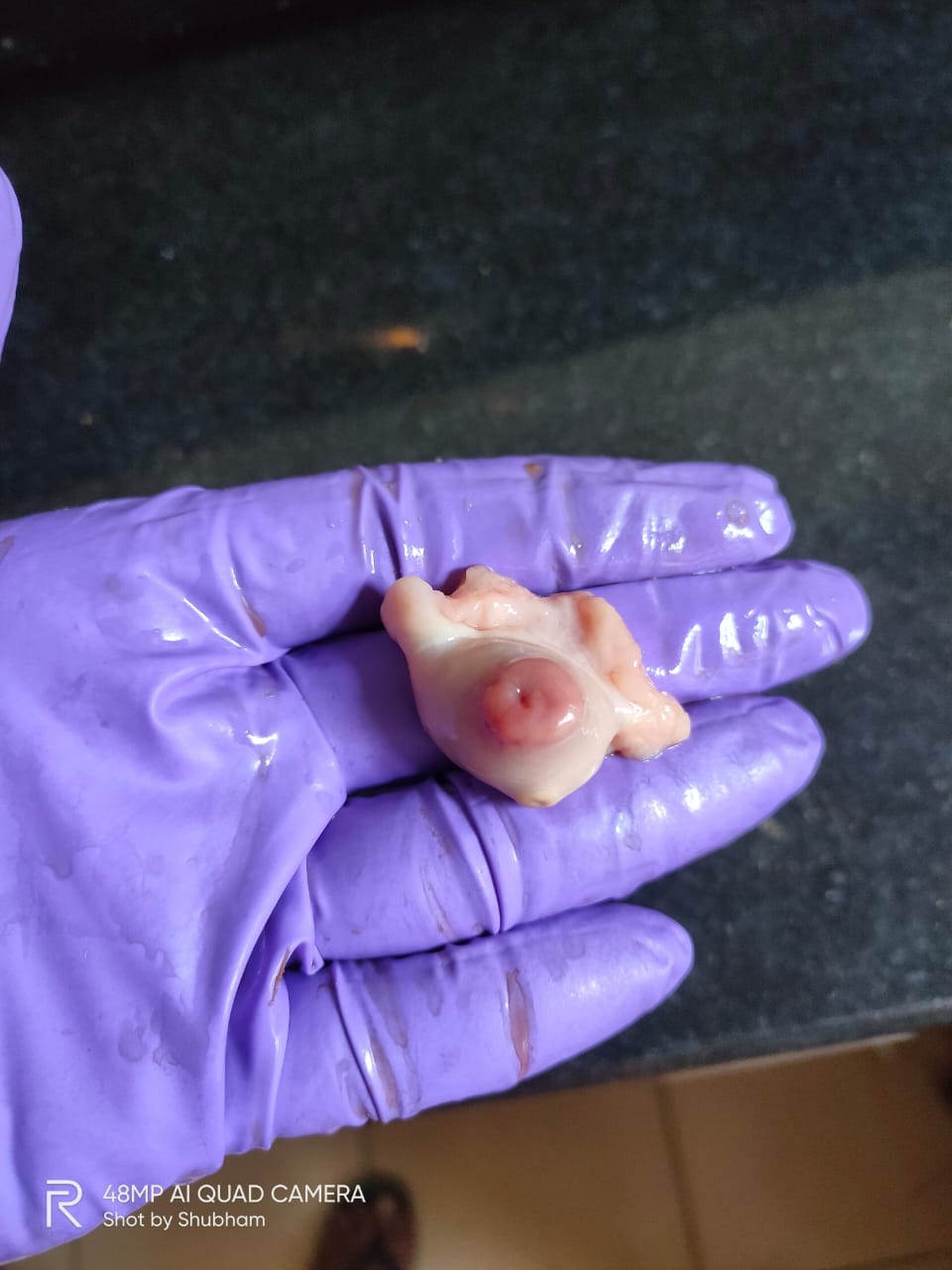 Carpus luteum
Placenta 

Both structures act as temporary endocrine organ.
Perform steroidogenic activity 
Steroidogenic activity of placenta is observed in majority of mammals except DOG
2
Hormones of pregnancy
1.   Progesterone
Principal hormone for pregnancy maintenance
During initial stage of pregnancy, functional CL releases progesterone
CL persist throughout pregnancy in all species except in mare
Cow, Doe and Sow – primary source of progesterone is CL
Mare and Ewe derives their progesterone from placenta at later half of pregnancy known as luteo-placental shift

Serum progesterone level remains constant throughout pregnancy in cow and ewe but in Sow, its high level is observed during early stage of pregnancy
3
Role of progesterone during pregnancy

It controls various essential functions during gestation period

Endometrial differentiation     
Myometrial quiescence
Closure of the cervix
 Local immunotolerance in the pregnant uterus
4
2. Placental estrogens
Estradiol-17β is the most relevant form of estrogen found in dam blood
In sheep and cattle Estrone and sulphonated form of estrogen remains high during gestation period
Ruminanats and camelids, the maternal estrogen rises at uniform rate
Sudden peak of estrogen during mid gestation is physiological in Equines
Species specific placental estrogens in equines is termed as equilin and equilenin
5
Placental synthesis of estrogens
Bovine placenta synthesizes estrogen from cholesterol (precursor)
Equine placentae can not synthesize estrogen like bovine,  due to its dependency on fetal gonads for  C19 precursor
Steroidogenesis associated with pregnancy in horse is a dependent process involving placenta and fetus which led to the terminology -  feto-placental unit
6
Functions of placental estrogens
Ruminants including the role of placental estrogens
 Preparation of the birth canal for   
      parturition
 Myometrial excitability at advance stage 
 Mammary gland development during late 
      gestation
Maternal estrogen levels start to increase significantly between days 120-150.

In ruminants sulphonated estrogen level remains higher throughout pregnancy exept immediate pre or intrapartal period
7
Androgens
C19 steroids 
Androstenedione
 Dehydroepiandrosterone (DHEA)
 Sulfonated DHEA (DHEAS)
C19 steroids act as precursors for the synthesis of bioactive androgens
C19 steroids serves as precursor for placental estrogen synthesis in equines
8
Pregnancy-associated prolactin and growth hormones
In rodents and ruminants these substances named as
Placental lactogen (PL)
PRL-like proteins (PLPs)
 PRL-related proteins (PRPs)
Proliferin (PLF).
Functions
In ruminants associated with
Development of uterus and mammary gland
Transport of nutrients from the dam to the fetal compartment
9
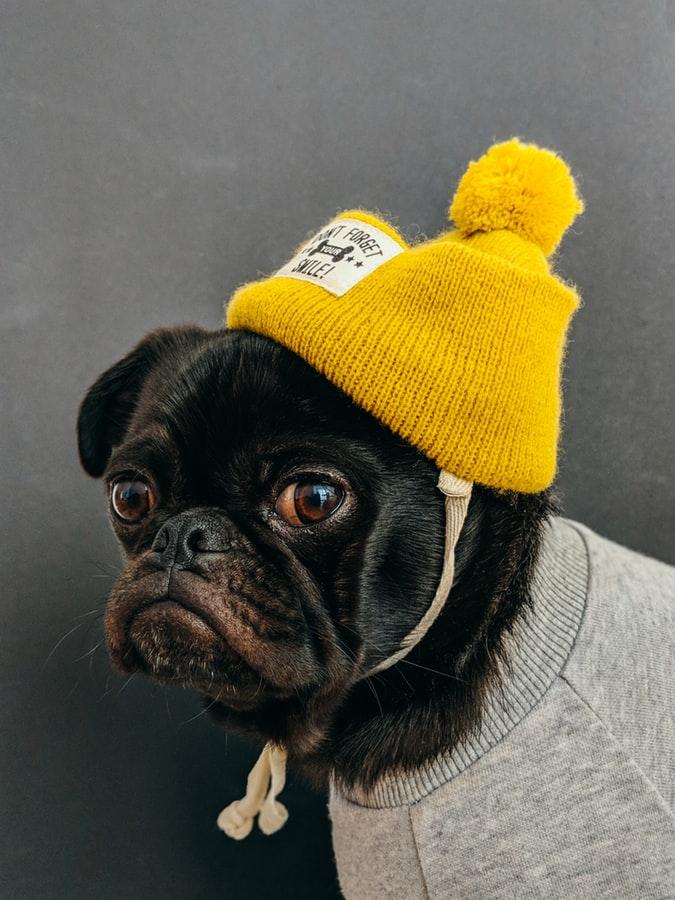 Relaxin/insulin-like family peptides
Commonly denoted by – RLNs

Source of RLNs
Placenta – Horse, cat, dog, rabbit and camel
 Carpus luteum – Pig and rodents
.
10
RLNs functions
Function of RLNs are different in various species
Decidualization
 Immunomodulation
 Quiescence of the myometrium
Maternal circulatory adaptations of pregnancy
Stimulation of angiogenesis
uterine and vaginal growth
Development of the mammary gland and/or nipples
During prepartal period
 Relaxation of the pubic ligament
 Preparation of the vaginal canal for  
      parturition.
11
Endocrinology of pregnancy in mare
A different species to deal with
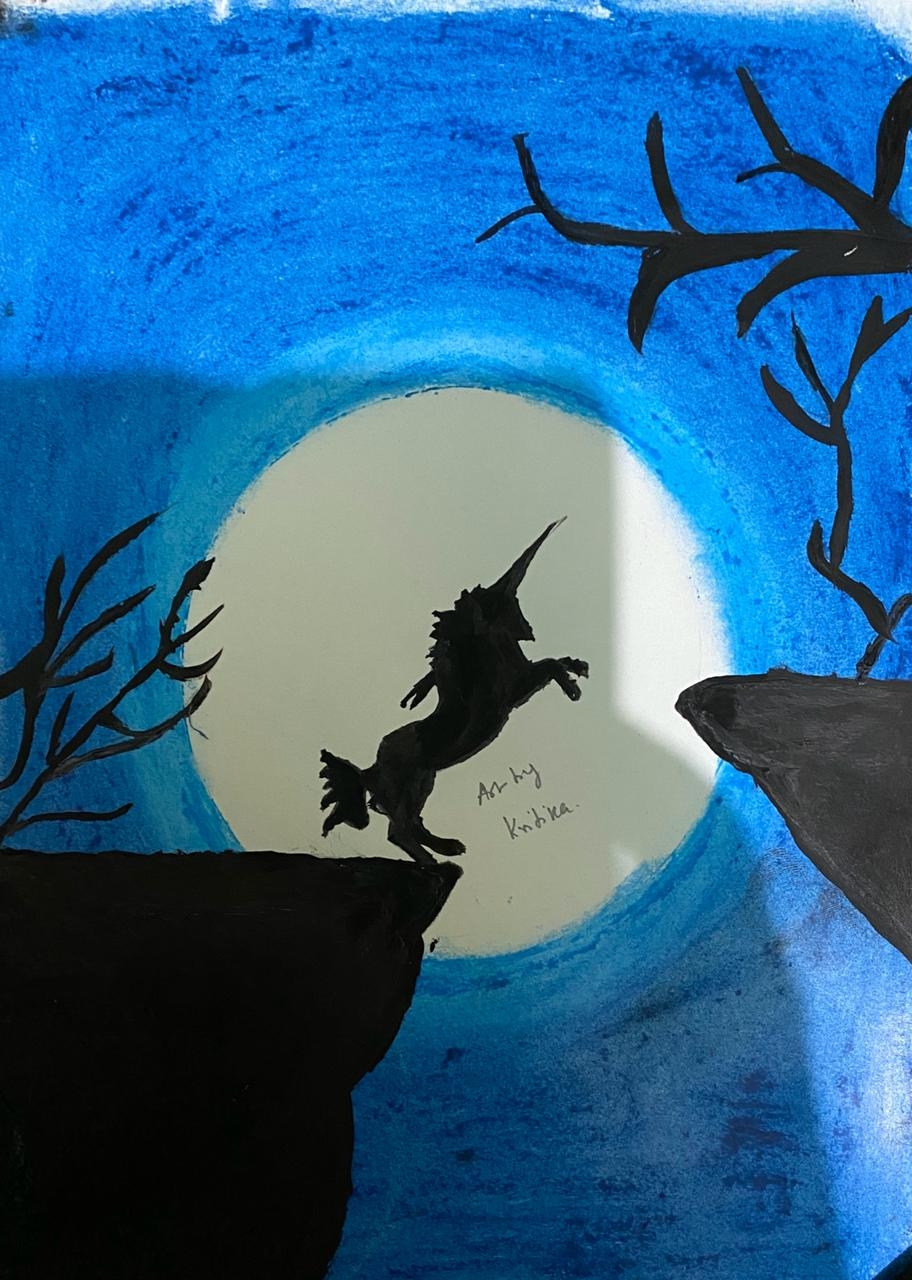 Maintenance of progesterone concentration during pregnancy
Early stage of pregnancy, Primary corpus luteum secrets progesterone followed by secondary carpora lutea

Post day 150 matured placenta takes up secretion of progesterone sufficient for physiological need of pregnancy, phenomena is termed as luteo-placental shift
Estrogen during pregnancy
Plasma estrogen concentration remains low during first trimester, gradually increases to peak between 9th to 11th month, thereafter declines near foaling
13
Courtesy -  Kritika’s drawing
Endocrinology of pregnancy in mare
14
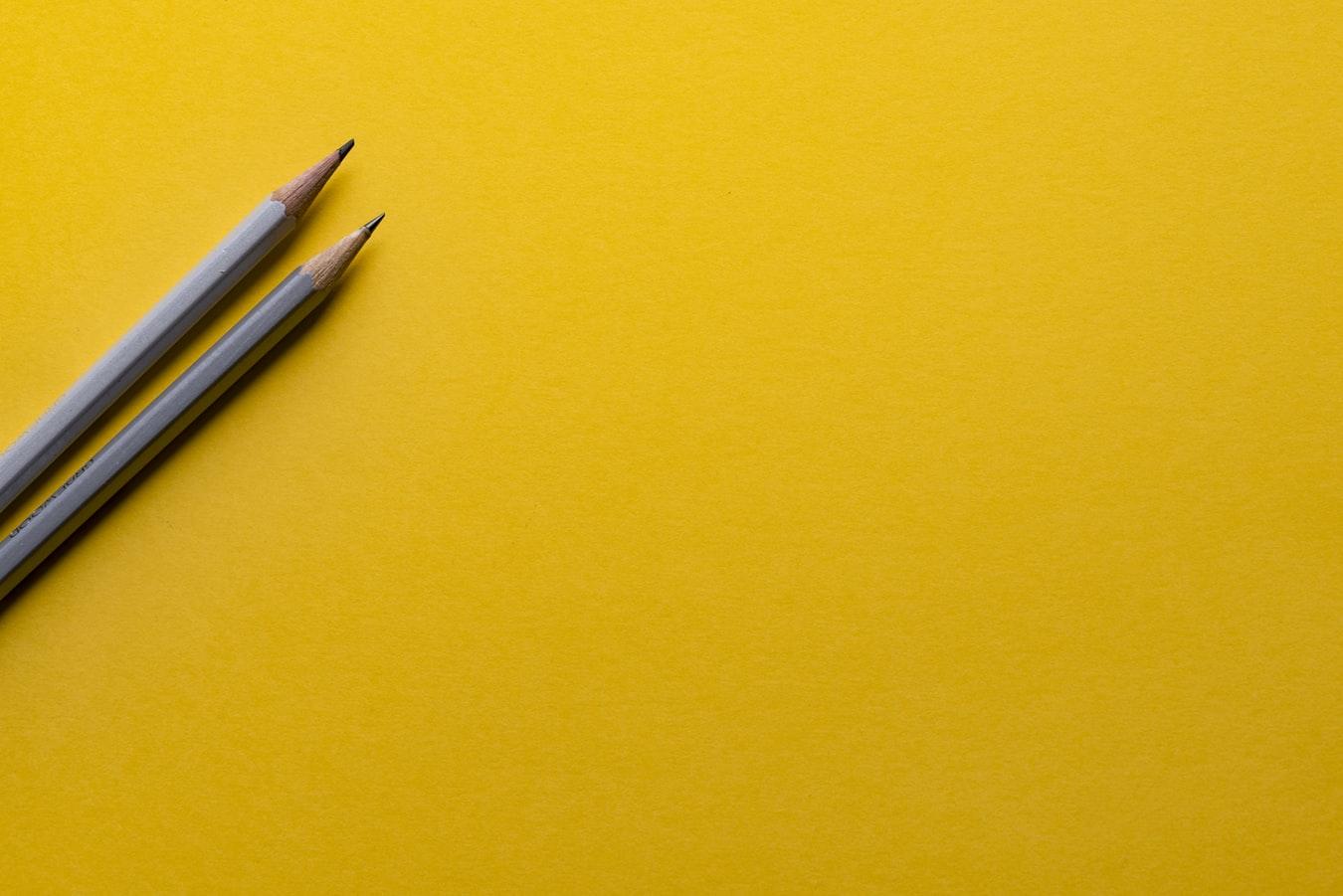 Thanks!
Any questions?
You can find me at:
alok9alright@gmail.com
Dr Alok Kumar
Assistant Professor cum jr. Scientist
Veterinary Gynaecology and Obstetrics
Bihar Veterinary College, BASU. Patna
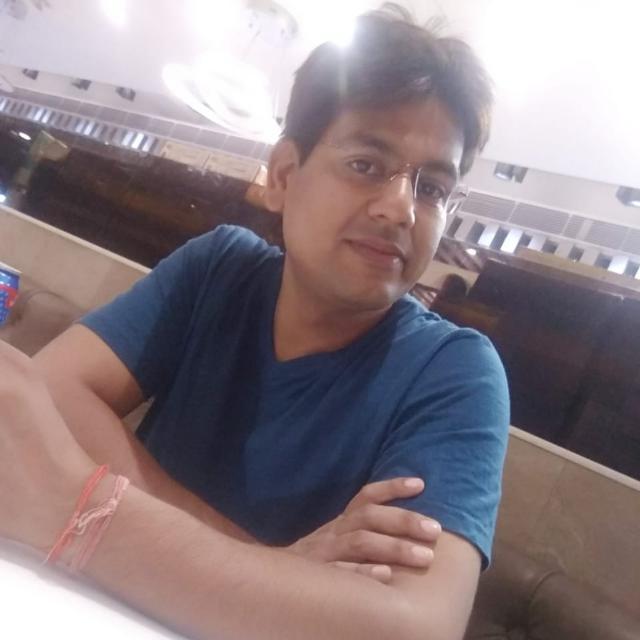 15